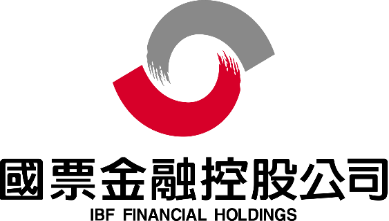 通過ISO 14064-1  溫室氣體盤查驗證ISO 50001      能源管理系統驗證ISO 14001      環境管理系統驗證
2021 年度
2022 年度
2023 年度
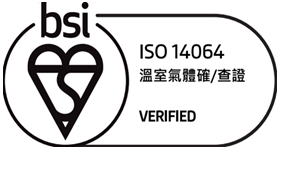 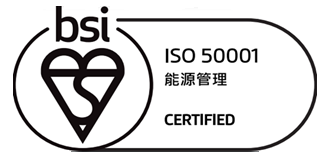 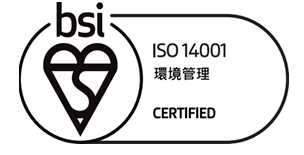 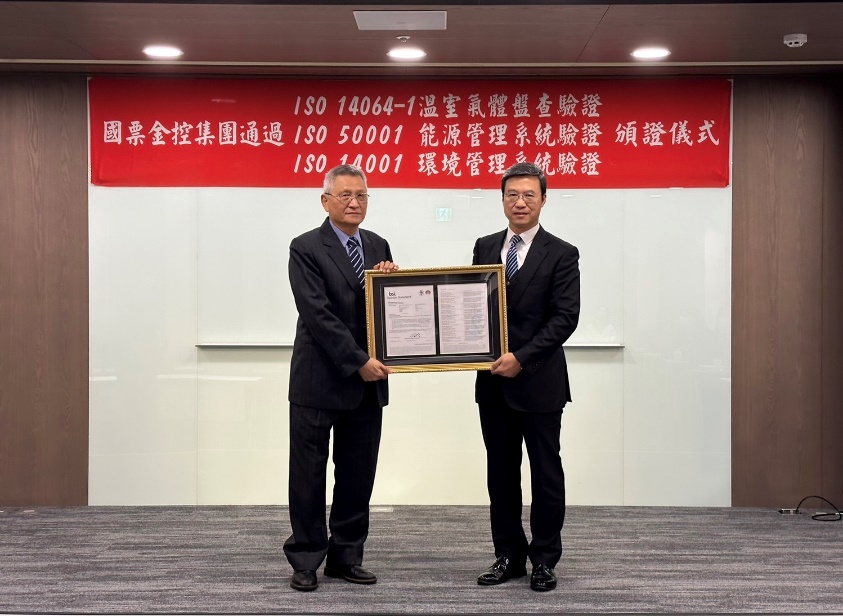 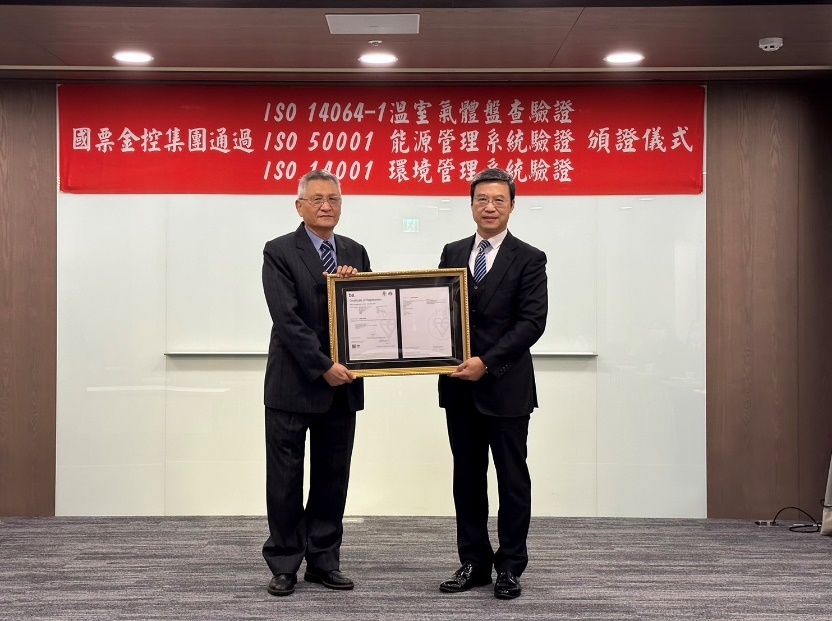 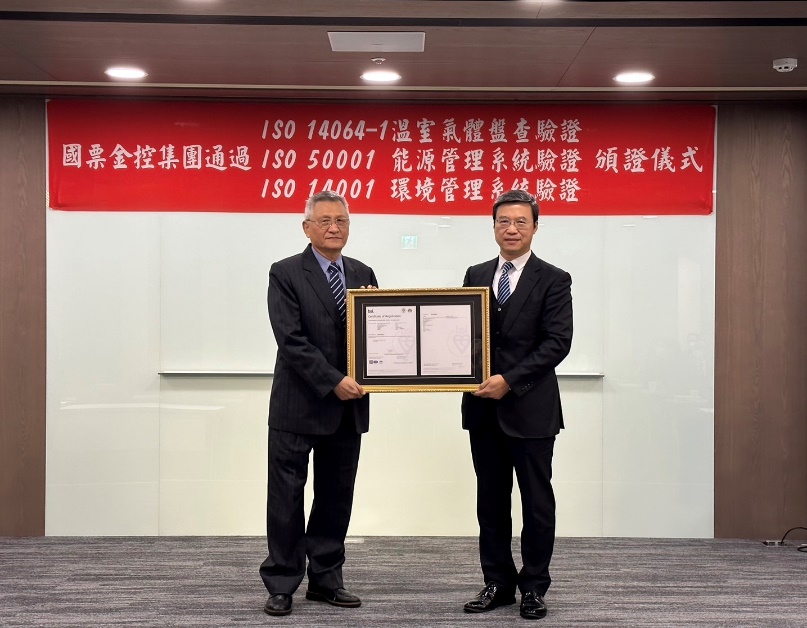 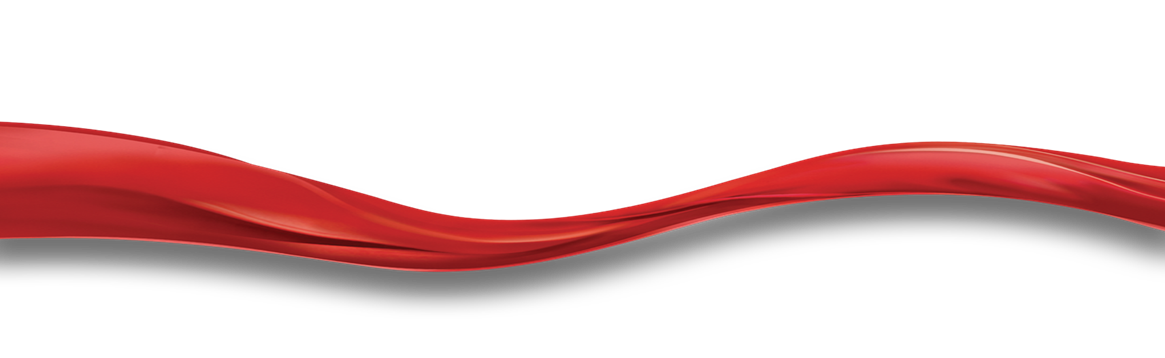